How Well Are You Managing your 
Management Agreement?
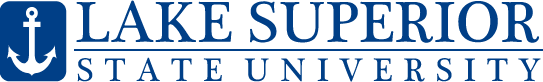 2018/2019 Webinar ESP Series
Presenter:  		Angela Irwin
		President
		AirWin Educational Services, LLC
[Speaker Notes: Welcome, introductions
Webinar series:  ESP-focused:  management agreement (tonight), evaluations (January), selecting management (February)
Thank LSSU for bringing this series to all of you . . . (indicate who is on the webinar from LSSU)
“Housekeeping” – recorded for future use; posted on website
Discuss this session . . .]
How Well Are You Managing your 
Management Agreement?
“The Board of Directors
 is the highest level 
of leadership” 

(BoardSource)
[Speaker Notes: This slide is especially important tonight as we discuss the relationship between management and board – it might not always feel, in the context of the relationship, that you are the highest level of leadership – you are and the enabling legislation supports that . . .]
How Well Are You Managing your 
Management Agreement?
Relevant Clarification and Definitions

Section 380.502 of The Revised School Code

Sec. 502(1):  A public school academy shall be organized and administered under the direction of a board of directors in accordance with this part and with bylaws adopted by the board of directors . . . 

(To) Organize:  To form a coherent unity or functioning whole 

(To) Administer:  To manage or supervise the execution, use or conduct of

(To) Govern:  Exercise continuous sovereign authority over – to control and direct the making and administration of policy in (Merriam-Webster).
[Speaker Notes: One of the opening provisions of the current legislation
Highlighted two key works – organize and administer
Organize – you have a key role to play in ensuring that the school over which you are governing is unified and functioning - rules, regulations, law, policy, etc .
Administer – delegate this responsibility to a third-party provider or a skilled school leader (depending on your structure)
Sovereign:  Regardless of how you are structured, you still have the responsibility to exercise the (preeminent) authority that has been granted to you by legislation . . .]
How Well Are You Managing your 
Management Agreement?
Impacts/changes based on effectiveness of inputs and outputs
[Speaker Notes: Governing is not concerned, consistently, with inputs; concerned slightly with outputs and concerned significantly about outcomes . .]
How Well Are You Managing your 
Management Agreement?
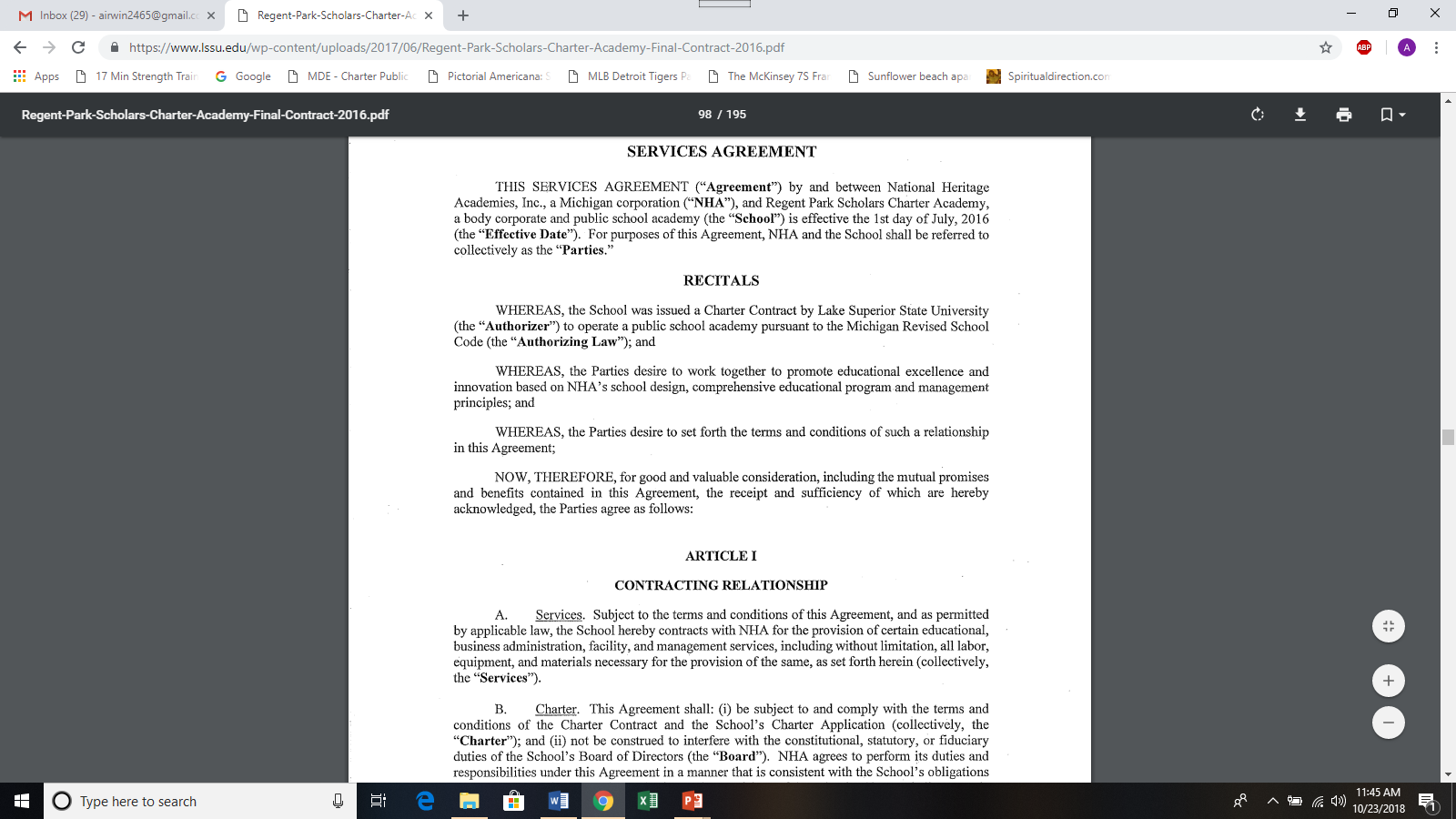 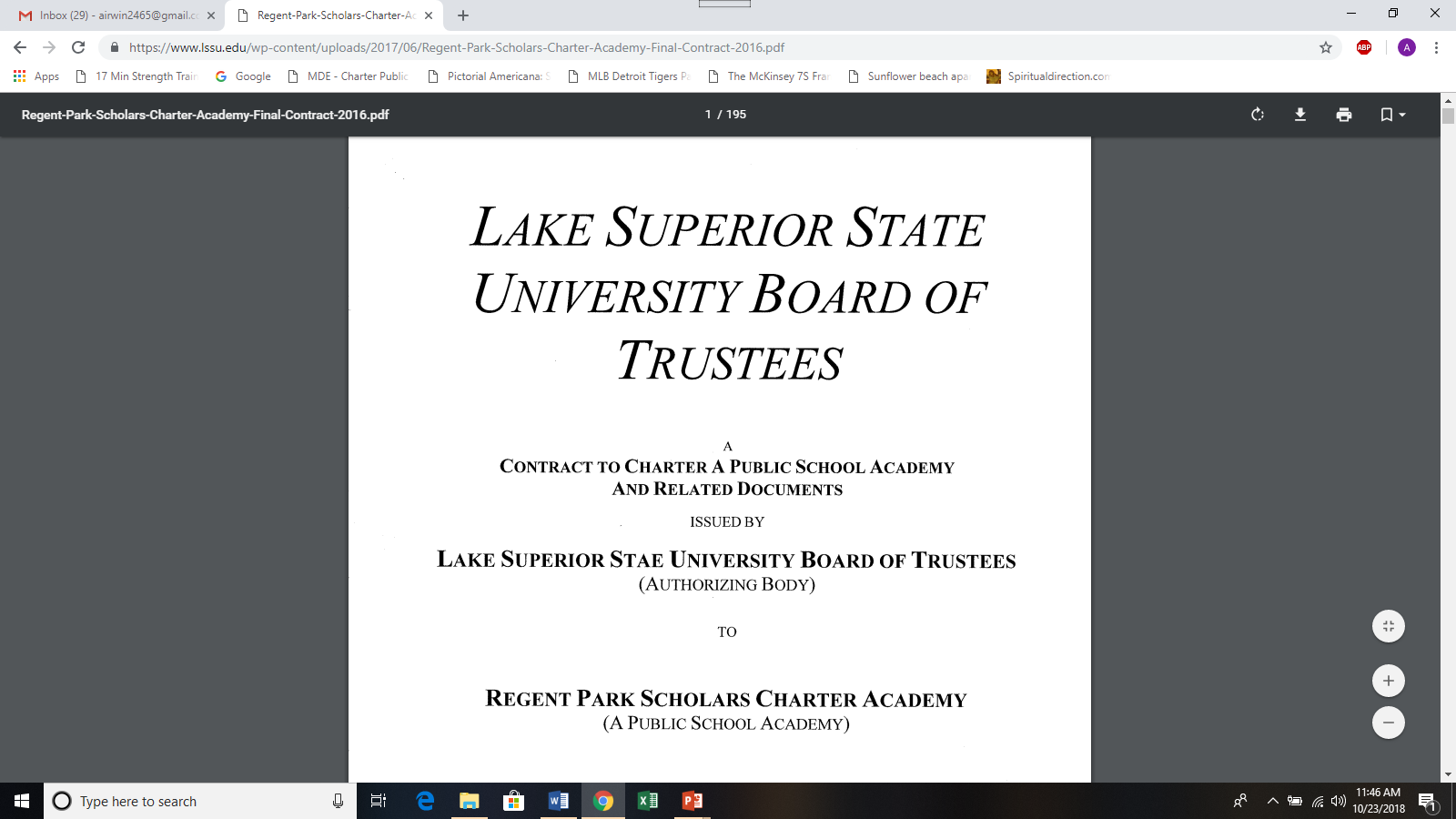 How Well Are You Managing your 
Management Agreement?
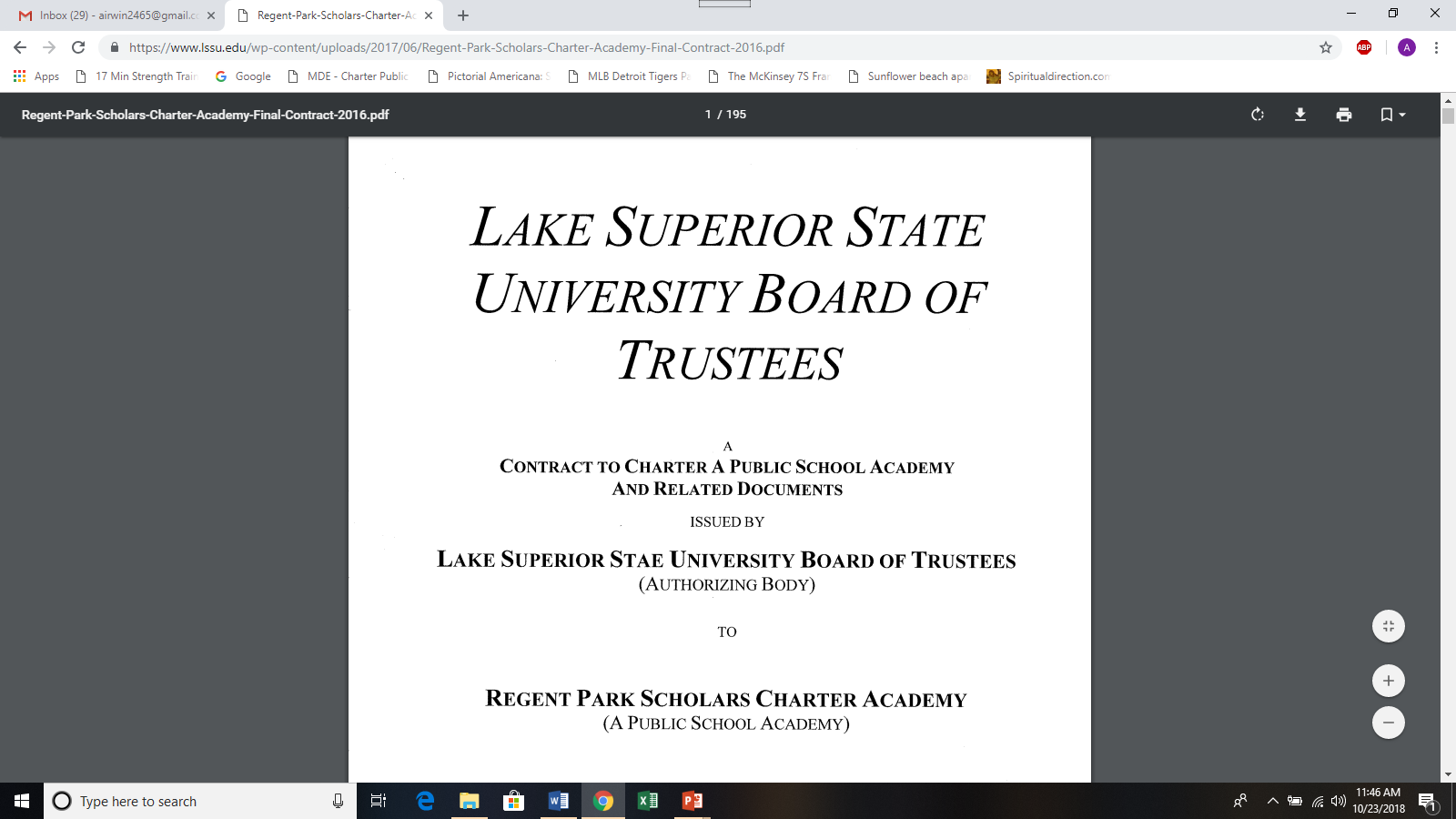 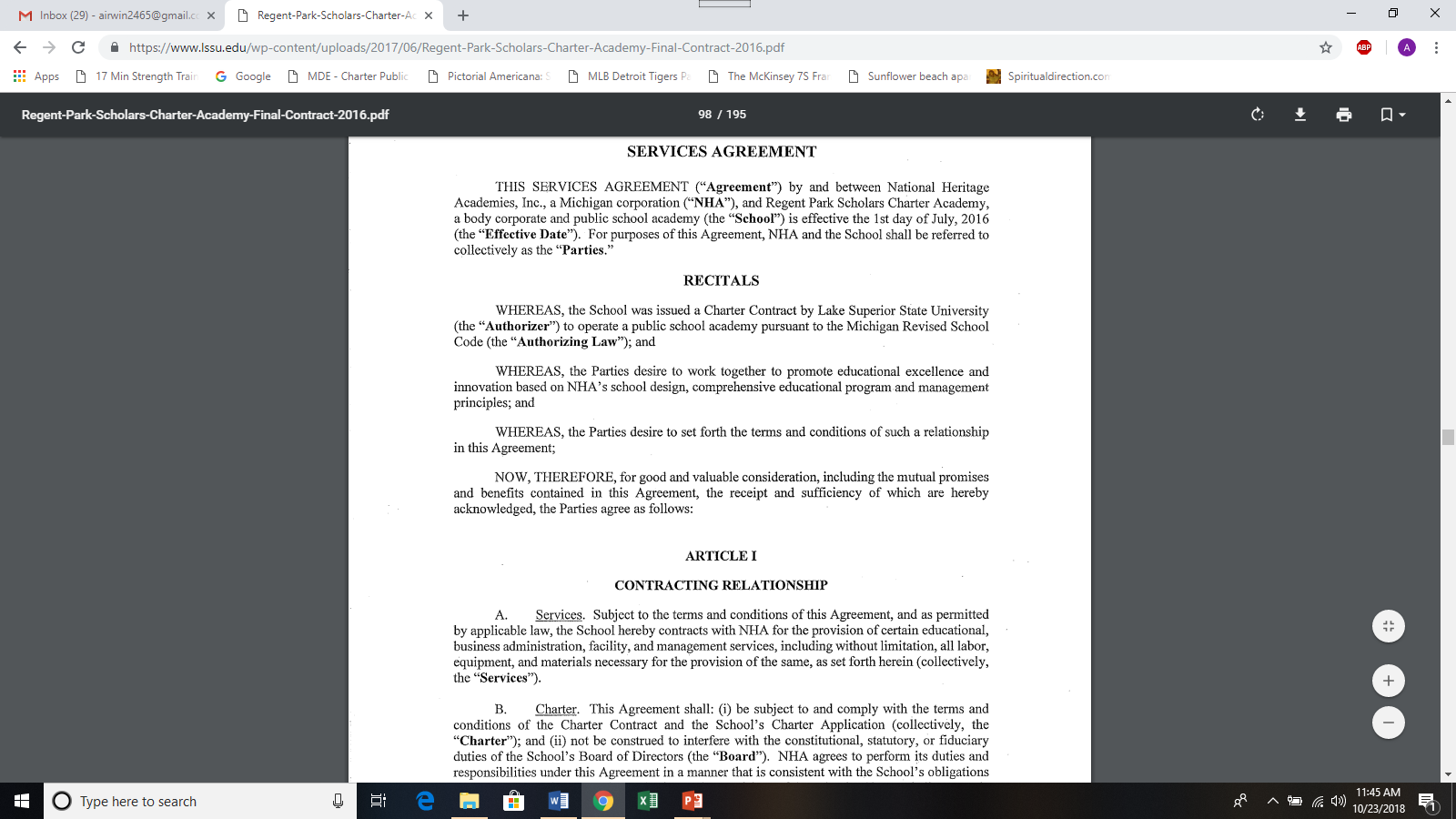 ALIGNMENT
How Well Are You Managing your 
Management Agreement?
Governance Document Hierarchy
Michigan Constitution
Enabling Legislation
By laws
Charter Performance Contract
Policy
Laws governing non-profit entities
Management Agreement
How Well Are You Managing your 
Management Agreement?
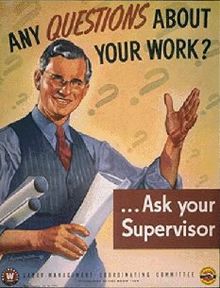 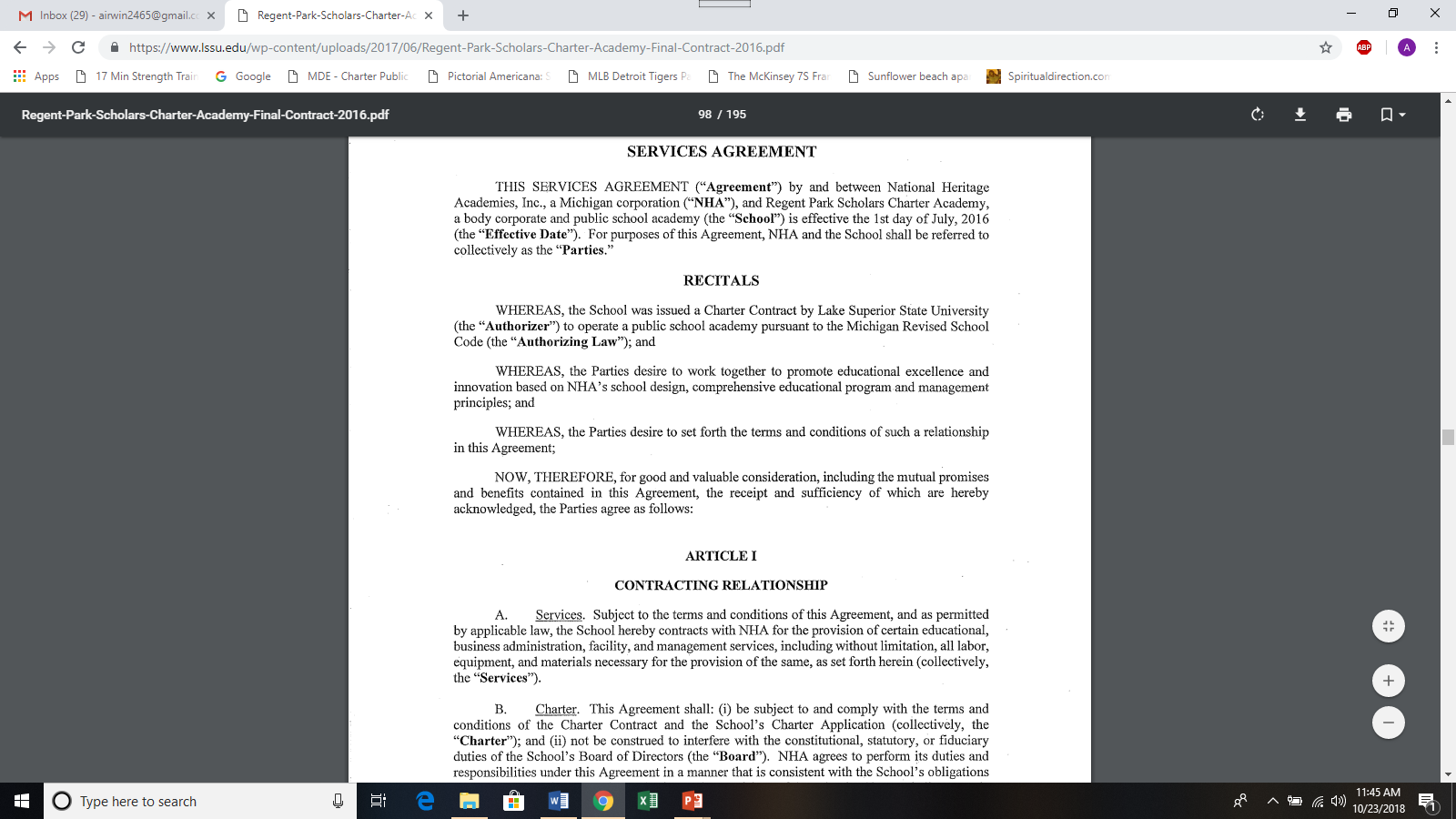 How Well Are You Managing your 
Management Agreement?
The Role of the Supervisor

An overseer whose main responsibility is to ENSURE that a group of subordinates produce in a timely, quality, cost-productive and safe manner, within the parameters of the JOB for which he/she/they were hired.
How Well Are You Managing your 
Management Agreement?
How Does a Board Best Satisfy this Supervisory Role?

1.	Understand the job to be performed

2.	Understand and/or establish the (board’s)  expectations relative to the job to be 	performed

3.	Understand and/or establish the agreed-upon results to be achieved through effective 	job performance
How Well Are You Managing your 
Management Agreement?
Understand the Job to be Performed

What did you hire management to do?

Does what you hired management to do and the job outlined in the agreement align?

Is the board asking for clarification on delineated services (if they are not clear or the board does not understand)?

Are services to be performed, clear, concise and measurable?
How Well Are You Managing your 
Management Agreement?
Understand and/or Establish the Expectations Relative to the Job to be Performed
Does the agreement identify performance expectations?

Do those performance expectations align with the charter performance contract?

Are those expectations identified, by service?

Does the agreement address the Board’s expectations on the actions and behaviors by which those services will be conducted?

Has the board and management documented all expectations?
How Well Are You Managing your 
Management Agreement?
Understand and/or Establish Agreed Upon Results
By service, mutually agree upon desired results/outcomes

Be certain desired results/outcomes are clear, concise and measurable

Attach documented performance results to service/management agreement

Use the performance results to guide board meeting discussion
[Speaker Notes: For example, agreements might include:  
Student recruitment and enrollment
Student assessments
Instructional materials
Employment of personnel
School business admin
Accounting
Food services
Facilities admin and maintenance
Student behavior management and discipline]
How Well Are You Managing your 
Management Agreement?
From these practices, you then formally evaluate management through a well-defined, well-constructed evaluation process.
[Speaker Notes: For example, agreements might include:  
Student recruitment and enrollment
Student assessments
Instructional materials
Employment of personnel
School business admin
Accounting
Food services
Facilities admin and maintenance
Student behavior management and discipline]
How Well Are You Managing your 
Management Agreement?
Summary

Get acquainted with your management agreement

Use board meetings to discuss services and corresponding outcomes/results

Evaluate management, formally
[Speaker Notes: For example, agreements might include:  
Student recruitment and enrollment
Student assessments
Instructional materials
Employment of personnel
School business admin
Accounting
Food services
Facilities admin and maintenance
Student behavior management and discipline]
Thank You!
[Speaker Notes: In Slide Show mode, click the arrow to enter the PowerPoint Getting Started Center.]